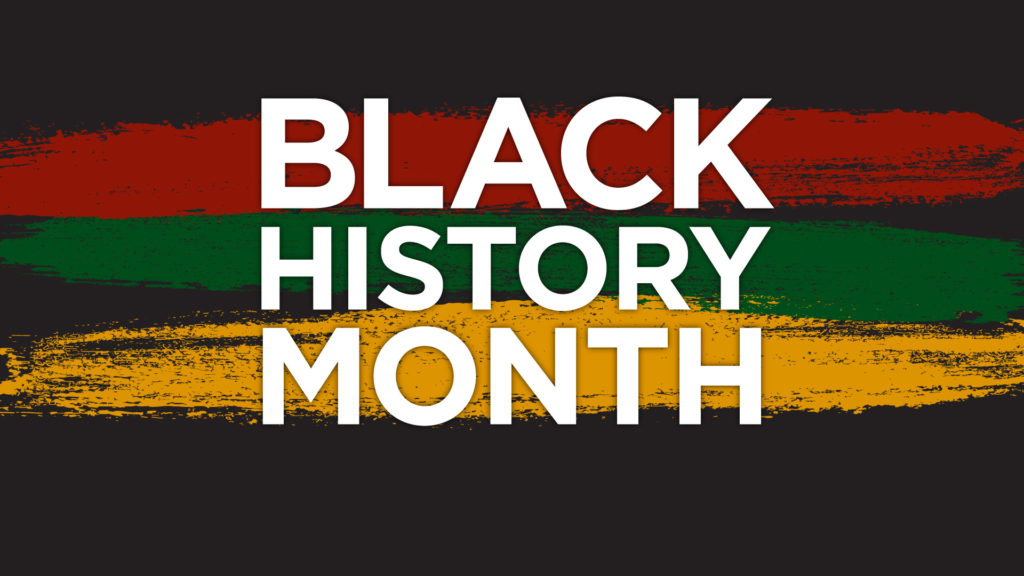 Black History MonthMy Choice, My Voice!
A Month for Black History
By Kiriane Gomes
School: John F. Kennedy 
Grade 4 – Mrs. Roche 
Room 203
This Photo by Unknown Author is licensed under CC BY
Harriet Tubman 1913
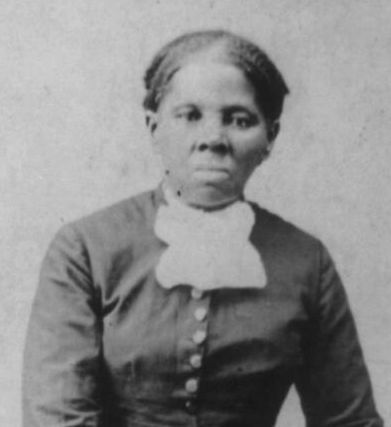 Harriet Tubman served as a spy and nurse for the union Army during the Civil War.
Harriet Tubman also known as “Moses of her people” helped others gain their freedom as a conductor of the underground railroad. 
Tubman was born 1820 in Dorchester County, MD
Martin Luther King Jr. 1929-1968
Dr. King was born January 15, 1929 in  Atlanta, GA
He was a Civil Rights leader
He was assassinated April 4, 1968 in Memphis, TN
Dr. King was an African American Baptist minister and activist who became the most visible spokesperson and leader in the Civil Rights Movements.
Yolanda Renee King 2008
Yolanda Renee King was born in 2008.
Her parents are Martin Luther King ||| and Andrea Waters King.
Rosa Parks 1913-2005
Rosa Parks was born February 4, 1913 in Tuskegee AL
She died October 24, 2005 in Detroit, MI
Rosa Louise McCauley Parks was an American activist in Civil Rights movement best known for her pivotal role in the Montgomery bus boycott. The United States Congress has called her “The first lady of civil rights” and ‘’the mother of the freedom movement.”
Jackie Robinson 1919-1972
Jackie was born January 31, 1919 in Cairo, GA
Robinson Died October 24, 1972
Jack Roosevelt Robinson was a professional baseball player who became the first African American to play in a Major League Baseball in a modern era. Robinson broke the baseball color line when he started at the first base for the Brooklyn Dodgers on April 15, 1947.
Barack Obama 1961
Barack Obama was born August 4, 1961
Obama was the 44th U.S President
Barack Hussein Obama is an American politician attorney who served as the 44th president of the United States.
By: Kiriane Gomes
School: John F. Kennedy Elementary
Grade 4